The duality of duality and non-duality
Anand Rangarajan

Department  of Computer and Information Science and Engineering
University of Florida
[Speaker Notes: The problem of consciousness as the underlying reason for conferences such as this one
Need to re-examine the fundamental tenets of leading edge theories of everything
(Primarily) western science has produced two frameworks: quantum field theory and general relativity
(Primarily) eastern science has produced: no-self (Buddhism) and awareness (Hinduism
QFT: possibilities
General relativity: no fixed background spacetime
Buddhism: no self
Hinduism: awareness
Four pillars of our approach
Problem of qualia forces us to make experience fundamental
Relationship between science and experience is the key problem
Quantum measurement problem offers a clue
Also offers one of the most tailor-made cases for the causal role of consciousness via an observer
We cannot have observers – no self remember
But we can have experience resulting in the setting of wave functions
Experience and possibilities
No fixed background spacetime: wavefunction does not evolve
Instead event occurs at a moment of awareness: What time and where?
Static Schrodinger equation with constraints givn by MoAs.
Both combined into operator constraints on wavefunction
Result: experience is causal and picks put subset of possibilities]
A unique moment?
All moments equal but some moments more equal than others?
Longstanding problem of consciousness 
Problems in materialist approaches result in rise of
new age (pro mysticism) and 
new paradigm (a.k.a. the new physics)
Transition from western to international era aided by computers and communications
Global meeting point: Science and non-duality
[Speaker Notes: Been at the same meeting point for forty years now.]
Qualia
Sensations, perceptions, emotions: Qualia
Bare sensation not explained by science (Gregory)
Sensations correlated with skin conductance, EEG, fMRI data but not identical with them
Materialists have hard time even understanding the problem
Confuse first person phenomenology with third person empirical data
The problem of consciousness
Consciousness is not logically supervenient on the physical
Alternatives:
Panpsychism (resurgence via Strawson, Rosenberg)
Dual-aspect theory and neutral monism (Spinoza)
Idealism (Berkeley)
Emergence (Silberstein)
Eliminitavism (Dennett)
Naturalistic dualism (Chalmers)
Points to a fundamental problem
Forces us to accept that consciousness is real
Re-examine science and mysticism
The fundamentals of science
Quantum theory: Overarching conclusion – no particle trajectories. Instead sum over possibilities
General relativity: Overarching conclusion –    no fixed background spacetime. Instead space and time depend on matter distributions
The fundamentals of eastern non-dual traditions
Whereof one cannot speak, thereof…….
Non-dual mysticism: There is only Ati (Trungpa)

Surprising positivist trend in the past fifty years
Buddhist traditions: No-self (Hayward, Varela et al.)
Hindu traditions: Awareness beyond thought. “I”=Awareness (Deikman)
The Pillars
Do possibilities exist?
Elitzur-Vaidman bomb testing experiment
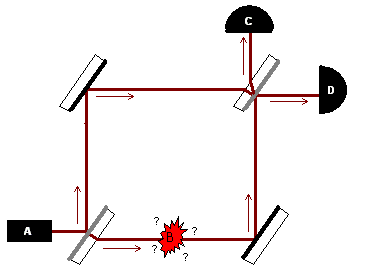 Source: Wikipedia
If bomb is a dud, only D detects photon
If only C detects the photon, bomb is not a dud
Destructive interference at C only because both possibilities exist
Experience and possibility
Experiences pregnant with possibilities
Ineffability of qualia
Two slit experiment: Probabilities
depend on what we choose to measure
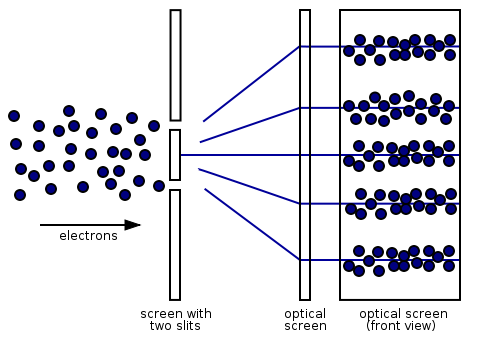 Even though the dividing line 
between the observer, whose 
consciousness is being affected,
and the observed physical object
can be shifted,… it cannot be
eliminated   - Wigner
Source: http://commons.wikimedia.org
[Speaker Notes: Always confused when people say that experiences show clear cut categories. My own experience is anything but clearcut. In fact it’s a big jumble, a muddle. Proof: My wife asks me how I feel about something.]
Experience and no-self
Experience as compatible with no-self
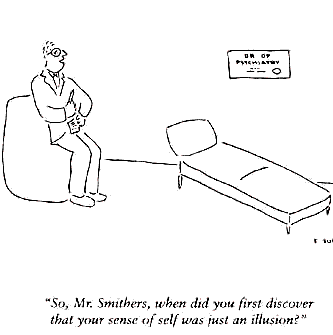 Dominant Buddhist view
Irrespective of Theravada,
Mahayana, Vajrayana, Zen
Others such as 
Bernadette Roberts
Western tradition: Hume
Source: http://www.satsangnathan.com
Experience and time
Indisputable that the experience did occur
But when did it occur?
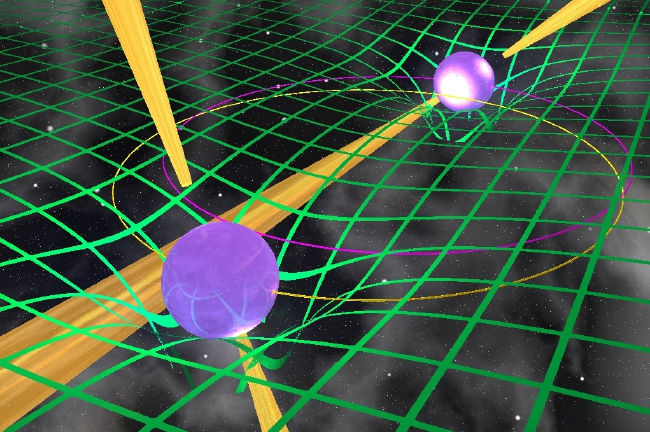 Events occurring in spacetime versus
Events occurring and affecting spacetime
General relativity tells us that matter
distributions affect spacetime
Why can’t experience – also an event –
affect spacetime?
Credit: Michael Kramer, Jodrell Bank Observatory
Experience and awareness
Awareness of experiential content
Doubling of experience?




Awareness without a self
Awareness as movement in field of qualia
Battle over ontological nature of awareness (Advaita versus Visistadvaita Vedanta)
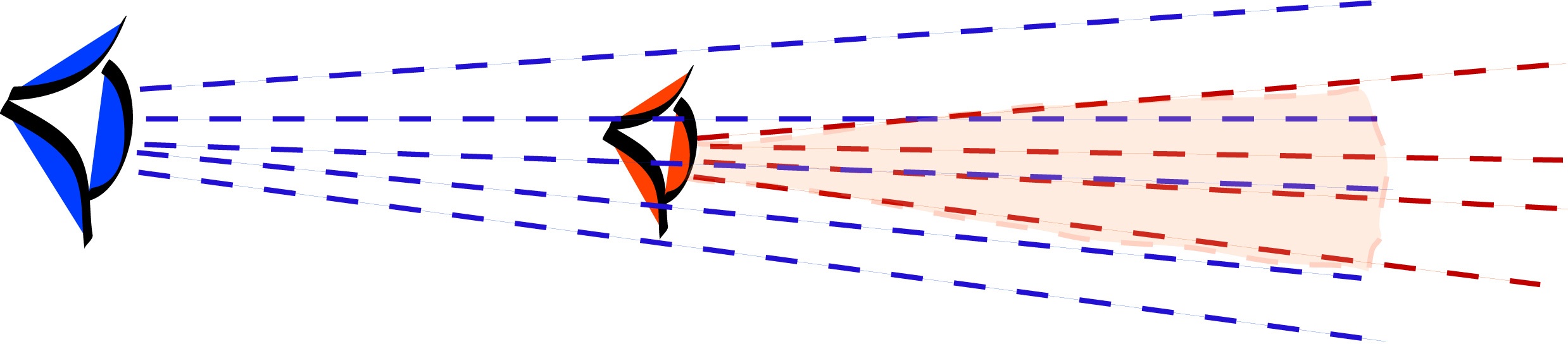 [Speaker Notes: Acknowledgment: Manisha K. Ranade for the picture
Audience slaps itself in the face]
Ground assumptions
Possibilities and not trajectories – inherited from quantum theory
No fixed background spacetime – inherited from general relativity
No self – inherited from Buddhism
Awareness beyond thought – inherited from Hinduism
Four pillars of our approach
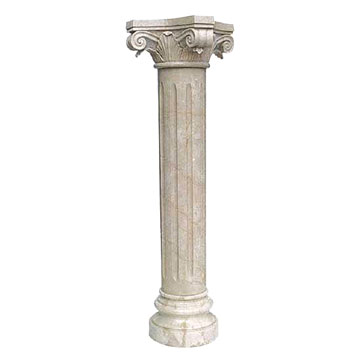 Quantum theory:
Possibilities and 
not trajectories
Awareness: Underlies
content of each
experience
Possibilities
Awareness
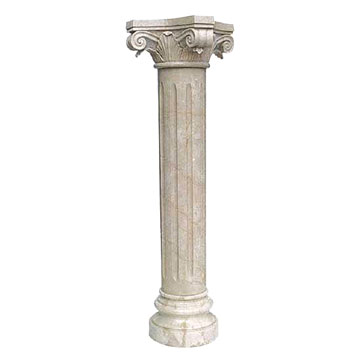 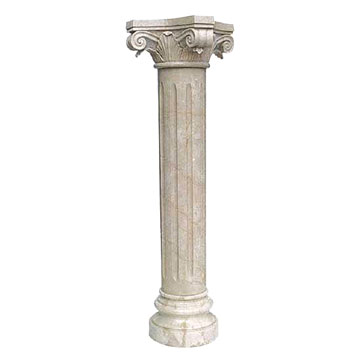 General relativity:
No fixed background
spacetime
No spacetime
No self doctrine:
Experience without
an underlying self
No self
[Speaker Notes: Pillar image source: http://www.made-in-china.com]
Base properties
Denying possibilities: Returning to classical trajectories looks difficult if not impossible
Denying awareness: Experiential content without awareness denies phenomenology
Spacetime as basic: Beginning with spacetime and consciousness as basic seems to entail panpsychism (Strawson)
Self as basic: Most approaches that assume a self end up close to a Cartesian dualism
Moving forward
Putting it together
Experience unpacked as “moments of awareness” (MoA)
MoA: final grounding of experiential event by selecting from a set of possibilities
MoA: final grounding of physical event by selecting from a set of possibilities
No self, no background spacetime
Measurement problem in QM
Everett’s many worlds theory unpacked: Possibilities real but no worlds and no observers.
Interactionist approach where moments of awareness (MoA) coupled with quantum measurements (Stapp)
Translated to static Schrodinger equation with constraints representing what actually happens
Experience reaffirmed in this approach
Putting experience into physics
Wavefunction constraint formed from physical and experiential event




Spacetime issues separate
Physical
Experiential
Constraint
Dissolving the QM measurement problem
Schrodinger in spacetime
Static Schrodinger
Two processes				 
Process 1: Eigenvalue α of operator O picked with probability 
Process 2: Unitary evolution of wavefunction in time
Two sets of constraints
Constraint 1: Wavefunction constrained  by operator O


Constraint 2: Wavefunction constrained by operator H


Spacetime issues separate from this framework
[Speaker Notes: Conventional physicists will hate this because we are sidestepping the problem]
No collapse view
Qualia correspond to choices in each MoA
Choices constrain nature in terms of what is possible
Nature acts as a quantum computer and interpolates/extrapolates our choices


Interlocking choices and possibilities
If you don’t partake in awareness, you’re part of the simulation
[Speaker Notes: Do the slapping thing]
Wheeler and Wigner together
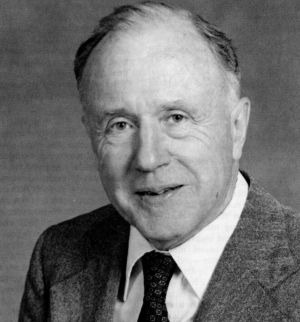 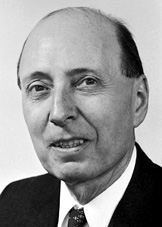 Wheeler’s four no’s
No tower of turtles
No laws
No continuum
No space, no time

“It follows that the being with a consciousness must have a different role in quantum mechanics than the inanimate measuring device” - Wigner

Many instants interpretation – Barbour
Projection operators (Stapp)
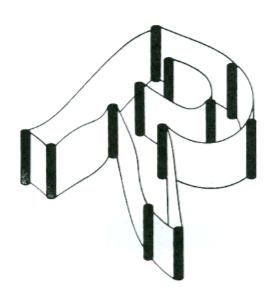 “Reality: an elaborate papier-mache construction of imagination and theory fitted in between a few iron posts of observation”  - Wheeler
Source: Quantum theory and measurement
[Speaker Notes: John A. Wheeler picture source: http://www.dbtechno.com
Eugene P. Wigner picture source: http://nobelprize.org]
The duality of duality and non-duality
Borrow from science and eastern non-dual mysticism
Take responsibility for saying something rather than nothing/everything
Fallibility leads to falsifiability
One possible approach: Possibilities (QM), awareness (Hinduism), no-self (Buddhism) and no absolute spacetime (relativity) synthesized
MoA turns physical and experiential possibilities into actualities
Other possible approaches
References
The End of Time: The Next Revolution in Physics, Julian Barbour, Oxford University Press, 2001.
The Conscious Mind: In Search of a Fundamental Theory, David J. Chalmers, Oxford University Press, 1996.
‘I’=Awareness, Arthur Deikman, Journal of Consciousness Studies, 3(4):350-356, 1996.
The Disinterested Witness: A Fragment of Advaita Vedanta Phenomenology, Bina Gupa, Northwestern University Press, 1998.
Programming the Universe: A Quantum Computer Scientist Takes on the Cosmos, Seth Lloyd, Alfred A. Knopf, 2006.
Ignorance and Imagination: The Epistemic Origin of the Problem of Consciousness, Daniel Stoljar, Oxford University Press, 2006.
The Embodied Mind: Cognitive Science and Human Experience, Francisco J. Varela, Evan T. Thompson and Eleanor Rosch, The MIT Press, 1991.
Quantum interactive dualism, Henry Stapp, Journal of Consciousness Studies, 12(11):43-58, 2005.
Realistic monism: Why physicalism entails panpsychism, Galen Strawson, Journal of Consciousness Studies, 13(10-11), 2006.
Quantum Theory and Measurement, John A. Wheeler and Wojciech Zurek (editors), Princeton University Press, 1984.
Four pillars of our approach
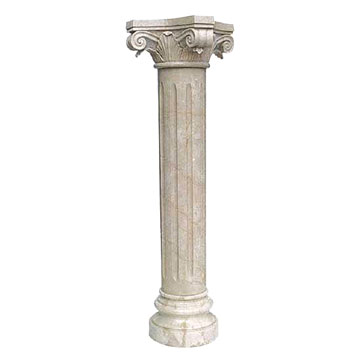 Quantum theory:
Possibilities and 
not trajectories
Awareness: Underlies
content of each
experience
Possibilities
Awareness
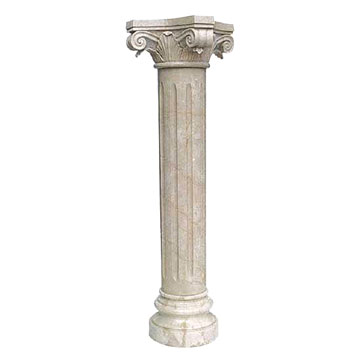 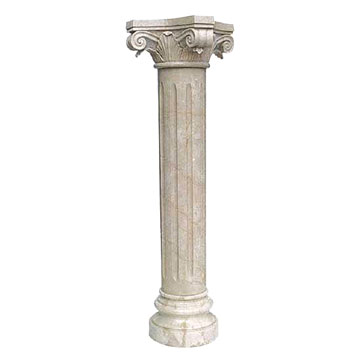 General relativity:
No fixed background
spacetime
No spacetime
No self doctrine:
Experience without
an underlying self
No self
[Speaker Notes: Pillar image source: http://www.made-in-china.com]